KARADENİZ TEKNİK ÜNİVERSİTESİ
ÖNLİSANS VE LİSANS
EĞİTİM-ÖĞRETİM YÖNETMELİĞİ
Amaç
MADDE 1 – (1) Bu Yönetmeliğin amacı; Tıp, Eczacılık, Diş Hekimliği ve Sağlık Bilimleri Fakülteleri hariç Karadeniz Teknik Üniversitesine bağlı fakülte, konservatuvar, yüksekokul ve meslek yüksekokullarında önlisans ve lisans düzeyinde yürütülen eğitim-öğretim, sınav değerlendirme ve öğrenci işleri ile ilgili usul ve esasları düzenlemektir.
Önlisans ve lisans eğitim-öğretimi
MADDE 5 – (1) Üniversiteye bağlı meslek yüksekokullarında normal dört yarıyıllık bir eğitim-öğretim programını başarı ile tamamlayan öğrencilere ilgili programda önlisans program diploması verilir.
(2) Sekiz yarıyıllık bir eğitim programını başarı ile tamamlayan öğrenciler, lisans diploması almaya hak kazanırlar.
Eğitim süresi ve ders kredileri
MADDE 6 – (1) Bir eğitim-öğretim yılı; güz yarıyılı ve bahar yarıyılı olmak üzere iki yarıyıldan oluşur. Her bir yarıyıl; 14 hafta ders, 1 hafta ara sınav, 2 hafta yarıyıl sonu sınav haftası ve 1 hafta bütünleme sınav haftası olmak üzere on sekiz haftadan oluşur. Eğitim-öğretim yılı ve ilgili diğer faaliyetlerin başlama ve bitiş tarihleri, Senato tarafından belirlenen akademik takvim ile duyurulur. Ara sınavlar dokuzuncu haftada yapılır ve bu hafta içerisinde ders yapılmaz.
(2) Üniversitede öğretim, ders geçme esasına dayalıdır ve kredili sisteme göre yürütülür. Her dersin kredisi öğretim programında belirtilir. Bir programdaki toplam kredi miktarı ilgili kurulların önerisi ve Senatonun onayı ile belirlenir. Derslerde yerel kredi sistemi ve AKTS birlikte kullanılır.
İlgili kurul: Karadeniz Teknik Üniversitesine bağlı fakülte, konservatuvar, yüksekokul ve meslek yüksekokulu kurullarını ve yönetim kurulları
(3) Bir dersin yerel kredi değeri, o dersin haftalık teorik ders saatlerinin tamamı ile bu dersin uygulama çalışmalarının haftalık saatlerinin yarısının toplamından oluşur. Ayrıca, ders kapsamında haftada dört saate kadar olan laboratuvar, atölye uygulaması, bitirme çalışması, proje, seminer ve benzeri çalışmalar bir yerel kredi, dört saatten fazla olanlar ise iki yerel kredi olarak hesaplanır.
(4) Bir programdaki tüm dersler ve uygulamalar için ders kredileri, teorik ve uygulamalı ders saatleri ve öğrenciler için öngörülen diğer faaliyetler için gerekli çalışma saatleri de göz önünde tutularak, AKTS’ye uygun olarak belirlenir.
(5) Öğrencinin bir yarıyılda alacağı eğitim-öğretim çalışmaları yükü, eğitim-öğretim planında belirtilen o yarıyıla ait eğitim-öğretim çalışmalarıdır. Bir yarıyıldaki azami ders yükü, azami öğrenim sürelerinin son yılında bulunanlar ile tüm dersleri aldığında o yarıyılın sonunda mezun olabilecek öğrenciler hariç, 40 saati aşamaz.
Öğrenci statüleri ve yabancı dil eğitimi
MADDE 8 – (1) Üniversitede tam zamanlı öğrencilik esastır.
(2) Üniversite öğrencilerinin diğer yükseköğretim kurumlarından, diğer yükseköğretim kurumu öğrencilerinin Üniversite programlarından özel öğrenci olarak ders almasına birimin ilgili kurulunun kararı ile izin verilebilir. Özel öğrencilerle ilgili işlemler, Senato tarafından belirlenen esaslara göre ilgili yönetim kurulu kararı ile yapılır.
(3) Üniversitede yürütülmekte olan, zorunlu yabancı dil eğitimi ile isteğe bağlı yabancı dil eğitimi; ilgili mevzuat hükümlerine ve Senato kararlarına göre yürütülür.
Uyum ve akademik danışmanlık
MADDE 10 – (1) Kesin kayıtları yapılan birinci sınıf öğrencilerine Üniversiteyi tanıtmak amacıyla, derslerin başlamasından önce, ilgili birimlerce uyum programları düzenlenebilir.
(2) Her öğrenci için, kayıtlı oldukları bölüm başkanlığınca derslerin başlamasını takip eden en geç onbeş gün içinde, bir akademik danışman görevlendirilir. Akademik danışman, danışmanı olduğu öğrencilerin derse yazılma işlemlerini Üniversite Yönetim Kurulunun belirleyeceği esaslar çerçevesinde denetler ve öğrencinin sosyal ve kültürel durum ve faaliyetlerinin başarısını olumsuz etkilememesi için gerekli yönlendirmeleri yapar.
Yatay ve dikey geçiş yoluyla kabul ve intibak
MADDE 11 – (1) Diğer yükseköğretim kurumlarından Üniversiteye bağlı birimlere yatay geçiş, ilgili mevzuat hükümlerine ve Senato tarafından belirlenen esaslara göre yapılır.
(2) Meslek yüksekokulu mezunlarının Üniversiteye bağlı lisans programlarına dikey geçişleri, ilgili mevzuat hükümlerine göre yapılır. Lisans öğrenimine kayıt olan öğrencilerin kullanacağı öğrenim süreleri ve ders intibakları ilgili birimin yönetim kurulu kararı ile yapılır.
(3) Diğer bir üniversiteden veya Üniversite içinden aynı bölüme veya Üniversite içinden farklı bir bölüme yatay geçiş yapan öğrencilerin intibak işlemleri, Senato tarafından belirlenen esaslara göre ilgili birimin yönetim kurulu kararı ile yapılır.
Yatay Geçiş Başvuru Koşulları
Kurumlar arası yatay geçiş için başvuran adayların;
a) Öğrencinin başvuru sırasında eşdeğer bir Yükseköğretim kurumunda aynı düzeyde eşdeğer bir diploma programına kayıtlı veya izinli (öğrenci statüsünde) olması zorunludur.
b) Öğrencinin programında (İngilizce Hazırlık Sınıfı dışında) en az iki yarıyılı tamamlamış, bulunduğu programda yatay geçiş yapacağı yarıyıla kayıt olup, o yarıyılı okumamış olunması zorunludur.
c) Öğrencinin genel not ortalamasının en az 2.40/4.00 olması veya ÖSYM yerleştirme puanının geçiş yapmak istediği diploma programının taban puanına eşit veya yüksek olması zorunludur.
ç) Zorunlu İngilizce Hazırlık Sınıfı olan bölüm ve programlara başvurularda, yapılacak yabancı dil yeterlilik sınavında başarılı olmak ya da ulusal veya uluslar arası geçerliliği olan yabancı dil sınavından bu başarı düzeyinde bir puanın sağlanmış olması gereklidir.
Ders Uyumları
(1) Muafiyet istenen dersin, daha önce aldığı yükseköğretim kurumumda başarılı olunması şarttır. Yine muafiyet istenen bir dersin adının, eşdeğer sayılacak ders ile birebir aynı olması da gerekmez.
(2) Muafiyet istenen dersin ders içeriği ve AKTS kredisi incelenir. Dersin AKTS değerinin, eşdeğer sayılacak dersin AKTS değerinden az olmamak şartıyla, muafiyet istenen dersin içeriği ile eşdeğer sayılacak dersin içeriği %75 ve üzerinde uyumlu olmalıdır.
(4) Atatürk İlkeleri ve İnkılap Tarihi ile Türk Dili dersleri hariç, diğer yükseköğretim programlarından geçer not alınan tarih itibarıyla son beş yıl içerisinde başardıkları dersler için muafiyet işlemi uygulanır.
(9) Atatürk İlkeleri ve İnkılap Tarihi, Türk Dili ve İngilizce derslerden kredili olup olmadığına bakılmaksızın başarılı olmak kaydıyla muafiyet işlemleri yapılır. Yıllık alınan dersler iki dönemlik olarak sayılır.
(13) Staj muafiyet işlemlerinde, daha önce müfredatı kapsamında staj yapılan bölüm/program ile devam edilen programla (lisans, önlisans gibi) aynı düzeydeyse ve stajlar eşdeğer mesleki tanıma sahipse, stajın kapsamına ve iş günü sayısına göre devam edilen programdaki stajlardan kısmen veya tamamen muaf olunabilir.
(14) Öğrenim görülen bölümdeki ön koşul gerektiren bir dersin muafiyeti için, ön koşul olarak tanımlanan dersten de muaf veya başarılı olunması gerekir.
Dikey Geçiş Sınavını kazanarak I. Öğretime gelen ve hazırlık sınıfını başararak ilk defa derse yazılacak olan öğrenciler, 1. sınıfa kayıtları yapılır ve aşağıda yazılı derslerden muaf tutulurlar.
Türk Dili I – II 
Atatürk İlke ve İnkilap Tarihi I –II 
Temel Bilgi Teknolojileri Kullanımı
Bilgisayar Mühendisliğe Giriş
Bunların haricinde herhangi bir ders uyumu dikey geçişle gelen öğrenciler için uygulanmaz.
Akademik takvim-yarıyıl kayıtları
MADDE 12 – (1) Öğrenciler her yarıyıl başında ve akademik takvimde belirtilen süreler içinde, gerekli katkı payı ve öğrenim ücretini ödeyerek, Üniversite Yönetim Kurulunun tespit edeceği esaslar çerçevesinde, bilgisayar ortamında interaktif olarak kayıtlarını yenilemek ve derslere yazılmak zorundadırlar. Derslere yazılım ve kayıt yenileme işlerinin tümünden öğrenciler sorumlu olup, bu işlemleri kendileri yapmakla yükümlüdürler. Ancak, ilk kayıt sırasında kaydını yaptıran ve Üniversite tarafından belirlenen diğer yasal yükümlülüklerini yerine getiren öğrenciler, aynı zamanda birinci sınıfın birinci yarıyıl derslerine de kayıtlarını yaptırmış sayılır. Bu kapsamdaki öğrencilerin ders kayıtları Öğrenci İşleri Daire Başkanlığı tarafından doğrudan yapılır.
(2) Öğrenciler, akademik takvimde belirtilen süreler içinde interaktif olarak yeni bir derse kaydolabilir veya daha önce kaydolmuş oldukları dersi/dersleri bırakabilir. Öğrenci, kayıt yaptırması durumunda öncelikle başarısız derslerini almak zorundadır. Öğrenciler ders bırakma ve ders ekleme süresi içerisinde aldıkları dersleri akademik danışmanlarına onaylatmak zorundadır.
(3) Ön koşullu dersler ve koşulları, gerekçeleri ile birlikte ilgili birim kurullarınca belirlenir ve alınan kararlar Senatonun onayı ile kesinleşir. Ön koşullu dersler eğitim-öğretim planında belirtilir. Bu derslere yazılabilmek için ön koşul derslerinden en son alınan notun en az DC olması gerekir.
(4) Bir yarıyıla ait yazılım yapılan eğitim-öğretim çalışmaları internet ortamında öğrencilere duyurulur. Öğrencilerin, yazılım yaptığı eğitim-öğretim çalışmalarına ilişkin itirazlarını akademik takvimde belirlenen süreler içerisinde Öğrenci İşleri Daire Başkanlığına yapmaları gerekir. Bu süre içerisinde başvuru yapmayan öğrencilerin interaktif yazılımları kesinlik kazanır.
(5) Yarıyıl başlangıç tarihinden itibaren bir aylık süre içinde başvuran ve mazereti ilgili kurullar tarafından kabul edilen öğrenci, derslere kayıt yaptırabilir. Bu süreden sonra yapılan başvurular dikkate alınmaz.
(6) Öğrencilerin öğrenim durumlarının izlenebilmesi amacıyla her bir öğrenci için öğrenim durumu kütüğü tutulur ve Öğrenci İşleri Daire Başkanlığı tarafından muhafaza edilir.
Çift ana dal ve yan dal programları ve yaz öğretimi
MADDE 13 – (1) Bir lisans diploma programına kayıtlı öğrencilere bir başka lisans veya önlisans programında, önlisans diploma programına kayıtlı öğrencilere ise bir başka önlisans programında çift anadal yapma hakkı tanınabilir. Çift anadal programlarına ait esaslar Senato tarafından belirlenir.
(2) Bir bölümün öğrencilerinden isteyenlere kendi lisans programına ek olarak bir yandal programına kayıt hakkı tanınabilir. Yandal programı ayrı bir lisans programı anlamını taşımaz. Yandal programlarına ait esaslar Senato tarafından belirlenir
Çift ana dal: Başarı şartını ve diğer koşulları sağlayan öğrencilerin Üniversite içinde iki diploma programından eş zamanlı ders alıp, iki ayrı diploma alabilmesini sağlayan programı,
Yan dal: Bir diploma programına kayıtlı öğrencinin öngörülen şartları taşıması kaydıyla, Üniversite içinde başka bir diploma programı kapsamında belirli bir konuya yönelik sınırlı sayıda dersi almak suretiyle, diploma yerine geçmeyen yandal sertifikası alabilmesini sağlayan programı
Çift Anadal ile ilgili Hususlar
Çift anadal başvurusu anında anadal diploma programındaki genel not ortalaması en az 2.80/4.00 olan ve anadal diploma programının ilgili sınıfında başarı sıralamasına göre ile en üst % 20’sinde bulunan öğrenciler ikinci anadal diploma programına başvurabilirler. 
Öğrenci, duyurulmuş olan çift anadal programına, anadal lisans programının en erken üçüncü yarıyılında ve en geç ise beşinci yarıyılın başında başvuruda bulunabilir.
Öğrenci ikinci, anadal programında en az toplam 240 AKTS değerinde ders almalıdır. Öğrencinin birinci anadal programında başarılı olduğu derslerle ilgili olarak uyum komisyonlarınca yapılan değerlendirme sonucunda mevcut AKTS değeri hesaplandıktan sonra eksik kalan AKTS değerini sağlayacak kadar ders ikinci anadal programından belirlenir.
Öğrencinin çift anadal programından mezun olabilmesi için genel not ortalamasının en az 2.80/4.00 olması gerekir. Tüm çift anadal öğrenimi süresince öğrencinin anadal genel not ortalaması bir defaya mahsus olmak üzere 2.50/4.00 değerinin altına düşebilir. Anadal genel not ortalaması ikinci kez 2.50/4.00 değerinin altına düşen öğrencinin çift anadal diploma programından kaydı silinir. 
Çift anadal programından ayrılan bir öğrenci, programdan ayrıldığı döneme kadar almış olduğu dersler ile, eğer çift anadal verilen bölümce yandal program(lar)ı da veriliyorsa ve öğrenci tercih ettiği ilgili bir yandal programının tüm gereklerini yerine getirmişse, o yandal programına ait sertifikayı almaya hak kazanır.
Yandal ile ilgili Hususlar
Yandal programına, başvurduğu yarıyıla kadar aldığı lisans programındaki tüm kredili dersleri başarıyla tamamlamış olan öğrenciler başvurabilir. Öğrencinin yandal programına başvurabilmesi için başvuru sırasındaki genel not ortalamasının en az 2.60 /4.00 olması gerekir.
Öğrenci, duyurulmuş olan yandal programına anadal lisans programının en erken üçüncü yarıyılın başında veya en geç altıncı yarıyılın başında başvurabilir.
Yandal programını izleyen öğrenciler programda yer alan derslerin gerekli önkoşullarını sağlamak zorundadır. Önkoşul derslerinin anadal programında yer almaması durumunda, öğrenci bu dersleri yandal programında kredisiz olarak alıp başarmak zorundadır. Bu dersler not belgesinde yer alır.
Yandal programında %30 İngilizce ders koşulu aranmaz.
Yandal programları, en az 18 en çok 24 krediden oluşacak şekilde ilgili birimler tarafından düzenlenir.
Anadal programından mezuniyet hakkını elde eden ve yandal programını en az 2.40/4.00 ortalamayla tamamlayan öğrenciye yandal sertifikası verilir.
Yandal programını tamamlayan öğrenci, yandal alanında lisans ve önlisans diplomasıyla verilen hak ve yetkilerden yararlanamaz.
Sınavlar
MADDE 14 – (1) Öğrenciler her yarıyılda, ara sınav, proje, seminer, arazi çalışmaları, kısa sınav, ödev, laboratuvar veya benzeri yarıyıl içi çalışmaları ve yarıyıl sonu sınavına tabi tutulurlar. Yarıyıl içi çalışmalar ve yarıyıl sonu sınavı notları 100 puan üzerinden verilir.
(2) Not ortalamasına katılmayan dersler eğitim-öğretim planında belirtilir. Sınav gerektirmeyen eğitim-öğretim çalışmaları ilgili birim kurulunca tespit edilerek eğitim-öğretim planında belirtilir ve bu konuda Öğrenci İşleri Daire Başkanlığına bilgi verilir. Bu durumda öğrencinin harf notu yarıyıl içi çalışmaları değerlendirilerek takdir edilir.
(6) Sınav evrakları ve başarı notu değerlendirmesinde kullanılan proje ve benzeri tüm materyaller sınavın yapıldığı tarihten itibaren iki yıl süre ile ilgili birim tarafından saklanır. Saklama süresi dolan sınav evrakları, ilgili mevzuat hükümlerine uygun olarak imha edilir.
(7) Engelli öğrencilerin engel durumları göz önünde bulundurularak bu Yönetmelik hükümleri çerçevesinde ilgili birim kurulunca belirlenen özel sınav yöntemleri uygulanabilir.
Yarıyıl içi çalışmaları
MADDE 15 – (1) Bir ders için yarıyıl uygulamasında yarıyıl içinde, yıl uygulamasında ise yıl içinde en az bir ara sınav yapılır. Bununla birlikte ders içindeki proje, ödev, laboratuvar, uygulama vb çalışmalar, ilgili birim kurulu kararıyla ara sınav yerine geçebilir. Yarıyıl içi çalışmalarının ders başarı notuna katkısı %50’dir.
(2) Yarıyıl içi çalışmalar ve takvimi, yarıyıl başında bölüm başkanlığınca ilgili kurullara sunulur ve öğrenciye duyurulur. Bir sınıfın dersleri için bir günde ikiden fazla sınav yapılmayacak şekilde program hazırlanır.
(3) Proje, bitirme çalışması ve seminer dersleri ile okul deneyimi ve öğretmenlik uygulaması dersleri için ara sınav yapılmaz. Bu çalışmaların değerlendirilmesi ilgili birim kurulunun belirleyeceği esaslara göre yapılır.
Yarıyıl sonu sınavı
MADDE 16 – (1) Yarıyıl sonu sınavları, ilgili bölüm başkanlığı veya yüksekokul müdürlüğünce ilan edilen yer, tarih ve saatlerde iki haftaya yayılarak yapılır.
(2) Bir dersin yarıyıl sonu sınavına girebilmek için, o derse kayıtlı olmak ve ilk defa alınan derslerin en az %70’ine, uygulama ve/veya laboratuvarların en az %80’ine ve öğretim elemanının gerekli gördüğü ve önceden öğrencilere duyurduğu diğer akademik çalışmalara katılmak zorunludur. Bu şartları yerine getiremeyen öğrenci yarıyıl sonu sınavına alınmaz. Bu öğrenciye (D) devamsız harf notu verilir. Derslere devam durumu öğretim elemanı tarafından izlenir. Devamsızlıkları nedeniyle sınava girme hakkı kazanamayanların isimleri dersi veren öğretim elemanı tarafından en geç derslerin son bulduğu tarihte öğrencilere duyurulur.
(3) Bir dersten yarıyıl sonu sınavına girme şartını bir kere yerine getiren öğrenciden, bu dersi daha sonraki yarıyıllarda tekrarlaması durumunda, sadece teorik derslerden devam şartı aranmaz. Ancak, uygulama, laboratuvar ve derse bağlı diğer yarıyıl içi çalışmalara devam şartı aranır.
(4) Üniversite tarafından çeşitli akademik, sosyal, kültürel ve sportif faaliyetlere katılmak üzere görevlendirilen öğrencilerin görevlendirildikleri süreler, devam şartı dışında tutulur ve katılamadıkları ara sınavlardan mazeret sınav hakkı verilir. Sağlık raporu devamdan sayılmaz. Sadece ara sınav ve sınav şeklindeki yarıyıl içi çalışmalar için mazeret sınav hakkı verilmesinde kullanılır.
(5) Yarıyıl sonu sınavının harf notuna katkısı %50’dir. Yarıyıl sonu sınavında 100 üzerinden en az 45 puan alma zorunluluğu vardır. Yarıyıl sonu sınavına girmeyen veya bu sınavdan en az 45 puan alamayan öğrencilerin, yarıyıl içi çalışmaları değerlendirmeye katılmaz ve bu öğrenciler (FF) harf notu ile değerlendirilir.
Bütünleme sınavı
MADDE 17 – (1) Öğrenciler, her yarıyılın sonunda, o yarıyıla ait tüm derslerden bütünleme sınavına girebilirler. Bütünleme sınavına girebilmek için; sınavların yapılacağı eğitim-öğretim yılında ilgili derslere yazılım yapmak ve bu derslerin yarıyıl sonu sınavına girebilme şartlarını yerine getirmiş olmak zorunludur. Bütünleme sınavlarına giremeyen öğrencilere mazeret sınav hakkı verilmez.
(2) Bütünleme sınavında 100 üzerinden en az 45 puan almak zorunludur. Ara sınav, yarıyıl içi çalışmalar ve bütünleme sınav notunun ağırlıkları dikkate alınarak harfli başarı notu belirlenir. Öğrenciler, bütünleme sınavında DC harf notu aldıkları derslerden, yarıyıl not ortalamasına göre başarılı veya başarısız sayılır.
(3) Bir dersin bütünleme sınavına girmeyen öğrencinin harf notu hesaplanmaz, yarıyıl sonu harf notu aynen kalır. Bütünleme sınavına giren öğrencilerin yarıyıl not ortalaması hesabında, bütünleme sınav notları dikkate alınır.
Mezuniyet sınavı
MADDE 18 – (1) Mezuniyetlerine bir dersi kalan öğrencilere; bütünleme sınavından sonra on beş işgünü içinde ve akademik takvimde belirtilen zamanda yapılmak üzere, başarısız dersi için mezuniyet sınavı yapılır.
(2) Öğrencilerin mezuniyet sınavına girebilmeleri için; ilgili dersin yarıyıl sonu sınavına girebilme şartlarını yerine getirmiş olmaları zorunludur.
(3) Mezuniyet sınavında başarılı olabilmek için, dersin bulunduğu yarıyıl ortalaması 2,00 ve üstünde ise 100 üzerinden en az 50, yarıyıl ortalaması 2,00 değerinin altında ise en az 60 puan almak zorunludur. Mezuniyet sınavı başarı notunun belirlenmesinde yarıyıl içi çalışmaları değerlendirmeye katılmaz. Harfli not sistemine dönüşüm işleminde mutlak not sistemi kullanılır. Sınavda alınan harfli not, o dersin ilgili dönemdeki başarı notu yerine geçer.
(4) Mezuniyet sınavında alınan not, mezuniyet sınavına girilen dersin yarıyılı ortalamasında dikkate alınmaz, öğrencinin genel not ortalamasında dikkate alınır.
Mazeret sınavı
MADDE 19 – (1) Mazeret sınav hakkı, mazereti nedeniyle ara sınavlara giremeyen öğrencilere verilir. Bunun dışında başka hiçbir sınav ve yarıyıl içi çalışmaları için mazeret sınav hakkı verilmez. Ara sınav için mazeret sınavı, yarıyılın son haftasında yapılır.
(2) Mazeret sınavı yapılması, ilgili bölüm başkanlığı veya yüksekokul müdürlüğünce karara bağlanır. Hastalık nedeniyle sınavlara giremeyen öğrencilerin, sağlıkla ilgili mazeretlerinin kabul edilmesi için sağlık raporlarının Üniversitenin sağlık kuruluşlarından veya diğer sağlık kurum ve kuruluşlarından alınmış olması gerekir.
(3) Mazeret belgelerinin; düzenledikleri mazeret bitimini izleyen ilk hafta içerisinde kayıtlı olduğu birime verilmesi zorunludur. Bu sürenin dışında yapılan başvurular işleme konulmaz. Mazeret sınavlarına girmeyen öğrencilere yeni bir mazeret sınavı yapılmaz.
Sınavın geçerliliği ve sınav düzeni
MADDE 21 – (1) Öğrenci, sınav programında belirtilen zaman ve yerde sınavlara girmek zorundadır. Aksi halde sınavları geçersiz sayılır. Öğrencinin girmeyi hak etmediği bir sınava girmesi sonucunda aldığı not, ilan edilmiş olsa da iptal edilir.
(2) Her türlü sınav, uygulama, laboratuvar, atölye, ev ödevi, yarıyıl içi veya yıl içi proje ve benzeri diğer çalışmalarda; kopya çeken, kopya çekme girişiminde bulunan ve kopya çekilmesine yardım eden veya ilgili evrakın incelenmesinden kopya çektiği sonradan anlaşılan bir öğrenci, o sınav ya da çalışmadan sıfır not almış sayılır.
(3) Sınav için gerekli belgeler ve dersi veren öğretim elemanının izin verdiği araçların dışında, kayıt fonksiyonlu hesap makinesi, cep telefonu, bilgisayar, tablet, telsiz, kamera ve benzeri iletişim, depolama, kayıt ve veri aktarım cihazları ile sınava girmek yasaktır. Yasak olarak belirtilen bu cihazlarla sınava girdiği tespit edilen öğrencinin sınavı geçersiz kabul edilir ve o sınavdan sıfır not almış sayılır.
(4) İçinde bulunulan akademik yıl için düzenlenmiş geçerli öğrenci kimlik kartı olmayan öğrenciler sınava alınmaz. Sınav sırasında her ne şekilde olursa olsun, sınavın genel düzenini bozan öğrenciler, sınav salonundan çıkarılır ve o sınavdan sıfır not almış sayılırlar.
(5) Bu maddede belirtilen hallerde ilgili öğrenciler hakkında, ayrıca 18/8/2012 tarihli ve 28388 sayılı Resmî Gazete’de yayımlanan Yükseköğretim Kurumları Öğrenci Disiplin Yönetmeliği hükümleri uygulanır.
Notların verilmesi, başarı notunun hesaplanması
MADDE 22 – (1) Notlar, yarıyıl içi çalışması ve yarıyıl sonu sınav notu şeklinde öğretim elemanı tarafından interaktif olarak hazırlanarak veri tabanına girilir. Harf notları, öğretim elemanı tarafından, interaktif olarak Öğrenci İşleri Daire Başkanlığına verildiği anda kesinleşir ve internet ortamında ilan edilir.
(3) Notlar, öğrenci sayısı 10’dan çok olan derslerde bağıl sisteme, öğrenci sayısı 10 veya daha az olan derslerde ise mutlak sisteme göre harfli notlara dönüştürülür ve Öğrenci İşleri Daire Başkanlığınca internet ortamında ilan edilir.
(4) Her yarıyılın sonunda ilgili kurullar tarafından ders ve diğer çalışmaların değerlendirilmesi yapılır.
Bağıl Değerlendirmede uygulanan istatistiksel yöntem;
a) Devamsız öğrencilere “D” harf notu verilir ve bağıl değerlendirmeye katılmazlar.
b) Sınavlara girmeyen öğrencilere “E” harfi yazılır.
c) HBN’u (Ham Başarı Notu yarıyıl içi değerlendirme notu ve yarıyıl sonu sınav notlarının ortalamasıdır) 100 üzerinden 15 ve altında olan öğrenciler ile yarıyıl sonu sınavına girmeyen öğrenciler bağıl değerlendirmeye katılmazlar.
ç) Bağıl değerlendirmenin temelinde not dağılımının normal dağılıma uyması esas olduğundan, notların ortalaması ve standart sapması önemlidir. Bağıl not değerlendirme sisteminde aşağıdaki aşamalar izlenir:
1) HBN’ları, ortalama ve standart sapma değerleri hesaplanarak aşağıdaki bağıntı ile T standart notuna dönüştürülür.
2) T standart notları öğrenci sayısı 30 ve üstünde olan derslerde, Tablo 1 yardımıyla harfli notlara dönüştürülür.
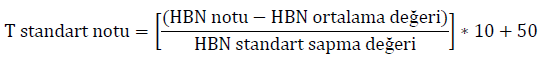 3) Öğrenci sayısı 11 – 29 arasında olan derslerde harfli notların verilmesi, Tablo 2 yardımıyla yapılır.
4) Öğrenci sayısı 1 – 10 arasında olan dersler için harflendirme işlemi, Tablo 3 ‘te verilen mutlak not değerlendirme sistemine göre yapılır.
5) Ham başarı notunun (HBN) ortalaması 80 ve üzerinde olan dersler için harflendirme işlemi Tablo 3 ‘te verilen mutlak not değerlendirme sistemine göre yapılır.
6) Harfli not, öğrencinin ham başarı notunun Tablo 3’teki karşılığı olan not değerinden daha düşük olamaz.
7) Yalnızca final notu girilen dersler için harflendirme işlemi, Tablo 3 ‘te verilen mutlak not değerlendirme sistemine göre yapılır
Bağıl Değerlendirme Sisteminde FF, FD ve DD harf notları alan öğrenciler o derslerden başarısız sayılırlar. Öğrenciler bu dersleri tekrar etmek zorundadır. AA, BA, BB, CB, CC aldıkları derslerden ise başarılı kabul edilirler. Öğrencilerin DC aldıkları derslerden başarılı olmaları için o yarıyıldaki not ortalamalarının 2.00 ve üzerinde olması gerekir.
Seminer, proje, bitirme çalışması gibi öğrencilerin münferit olarak almış olduğu derslerle ilgili başarı notu, ilgili öğretim elemanı veya jüri tarafından mutlak değerlendirme sisteminde değerlendirilir ve harfli not olarak doğrudan sisteme girilir.
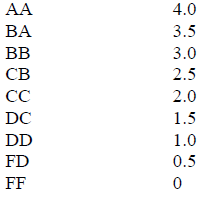 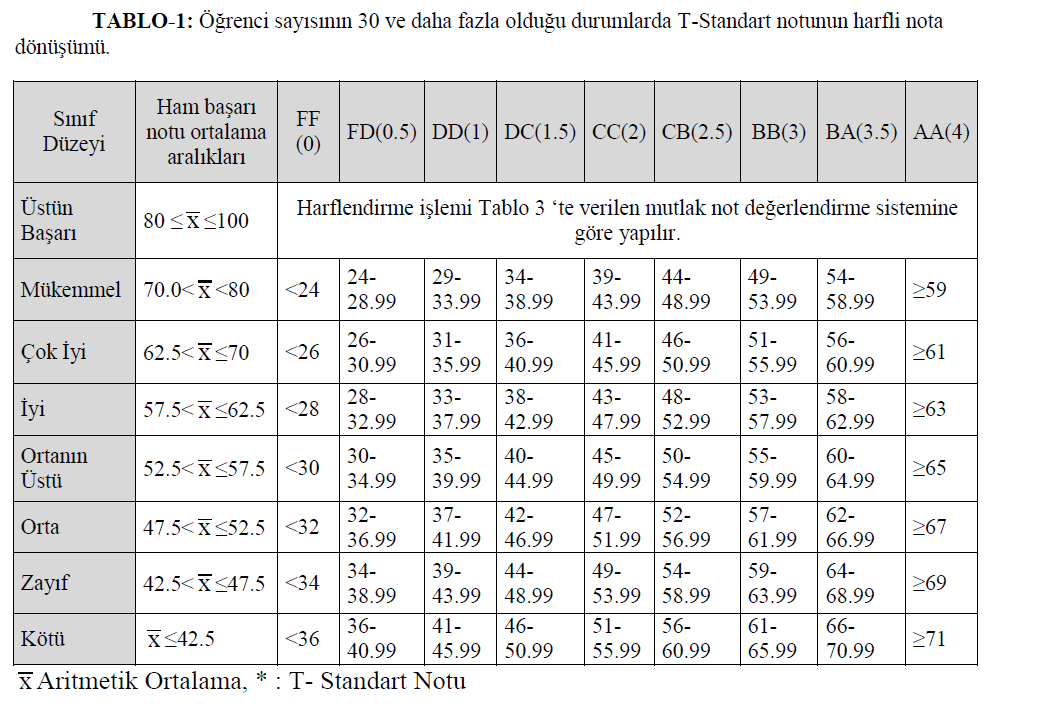 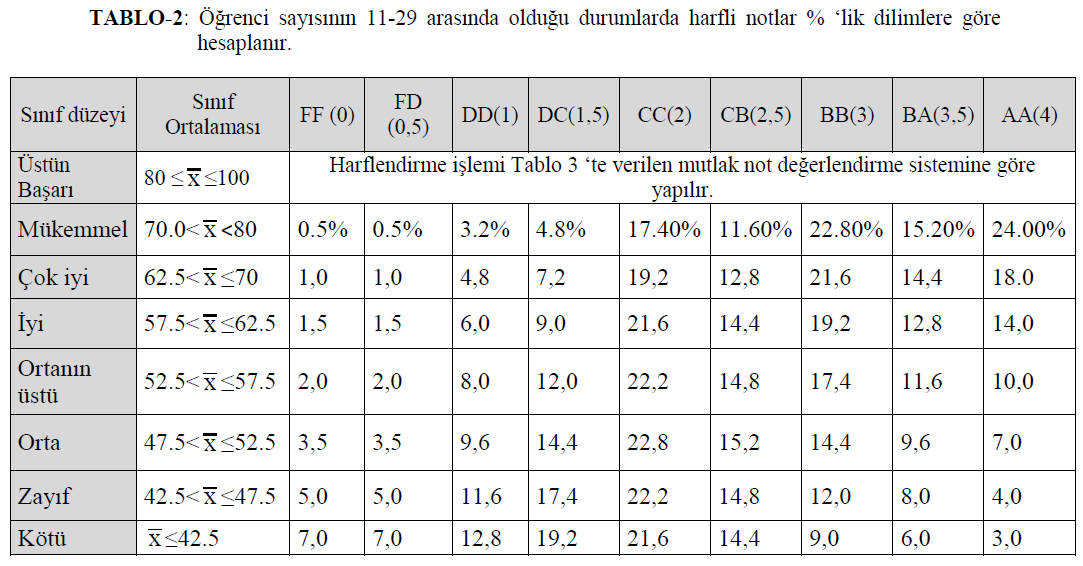 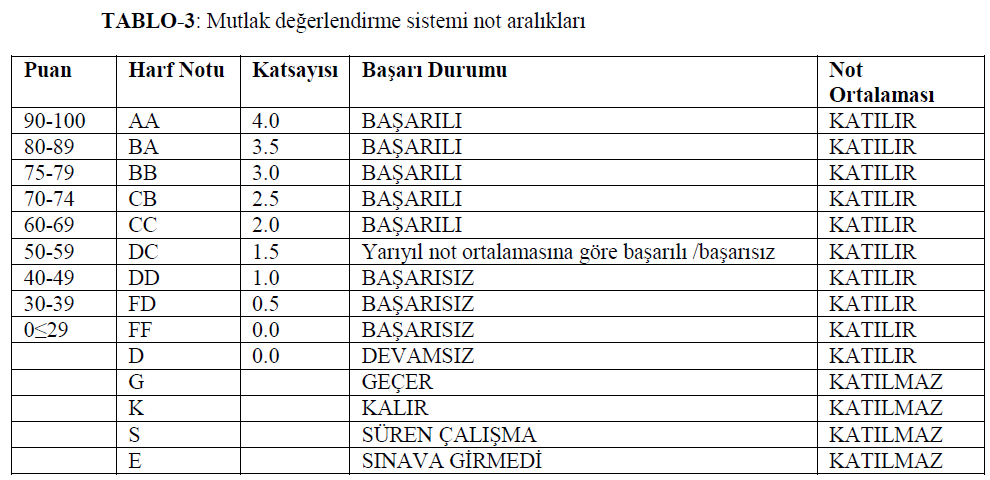 Notlar
MADDE 23 – (1) Notların değerlendirilmesine ilişkin usul ve esaslar Senato tarafından belirlenir.
(2) Bir dersten (AA), (BA), (BB), (CB) ve (CC) harf notlarından birini alan öğrenciler o dersi başarmış sayılırlar. Ayrıca, dönemlik ağırlıklı not ortalaması 2,00 ve daha büyük olan öğrenciler (DC) harf notlu derslerinden de başarılı kabul edilirler.
(3) Bir dersten (DD), (FD) ve (FF) harf notlarından birini alan öğrenciler o dersten başarısız sayılır. Bir yarıyıla ait not ortalaması en az 2,00 olmayan öğrenciler de o yarıyılda (DC) harf notu aldıkları derslerden başarısız sayılır.
(4) (G) harf notu, Mesleki Deneyim I ve Mesleki Deneyim II derslerinden başarılı olan öğrenciler için verilir. (G) notu ortalama hesaplarına katılmaz.
(5) (K) harf notu, Mesleki Deneyim I ve Mesleki Deneyim II derslerinden başarısız olan öğrencilere verilir. (K) notu ortalama hesaplarına katılmaz.
(6) (S) harf notu bir yarıyıldan daha uzun süren ve başarılı olarak sürdürülen bitirme çalışması ve proje dersi için verilir.
Notlarda maddi hata
MADDE 24 – (1) Sınav notlarında herhangi bir maddi hatanın yapılmış olması durumunda, düzeltme başvurusu, notların ilanını takip eden üç iş günü içinde yapılır. Başvurular, öğrencinin bağlı olduğu ilgili birimce yedi gün içinde karara bağlanır. İtiraz sonucu notlarda değişiklik olması veya öğretim elemanı tarafından yapılacak not düzeltme işlemlerinde, değişiklik veya düzeltmelere ilişkin belgeler eklenir. Harfli notların kesinleşmesinden sonraki düzeltme işlemleri, ilgili kurulun onayı ile gerçekleştirilir.
(2) Sınav notlarına ve harf notlarına ilişkin itiraz ve düzeltme başvuruları doğrudan öğrencinin kayıtlı olduğu ilgili bölüm başkanlığına yapılır.
(3) Harfli başarı notlarının ilanını takiben her hangi bir nedenle yapılan değişiklikler o ders ile ilgili daha önce yapılmış olan istatistiksel hesaplamalara yansıtılmaz.
Not ortalaması
MADDE 25 – (1) Öğrencilerin başarı durumu her yarıyıl sonunda Öğrenci İşleri Daire Başkanlığı tarafından belirlenir. Bir öğrencinin bir eğitim-öğretim çalışmasından aldığı toplam kredi, o çalışmanın kredi değeri ile aldığı yarıyıl notu katsayısının çarpımı yoluyla elde edilir. Herhangi bir yarıyılın not ortalamasını bulmak için o yarıyılda öğrencinin bütün eğitim-öğretim çalışmalarından aldığı toplam kredi tutarı, alınan çalışmaların kredi değeri toplamına bölünür. Elde edilen ortalama virgülden sonra iki hane olarak gösterilir.
(2) Bütün notlar öğrencinin not belgesine geçirilir. Genel not ortalaması, öğrencinin Üniversiteye girişinden itibaren almış olduğu ve kayıtlı bulunduğu programda geçerli olan derslerin ve çalışmaların tümü dikkate alınarak hesaplanır. Gerek yarıyıl ve gerekse genel not ortalamasında (AA)’dan (FF)’ye kadar verilen notlar esas alınır. Genel not ortalamasına tekrar edilen derslerden alınan en son not katılır.
Onur öğrencileri
MADDE 26 – (1) Üniversite öğrenciliği süresince uyarma dışında disiplin cezası almamış olmak kaydıyla, bir yarıyıl sonunda en az normal ders yükü ile o yarıyılın not ortalaması 3,00-3,50 olan öğrenciler onur öğrencisi, 3,51-4,00 arasındaki öğrenciler yüksek onur öğrencisi sayılırlar ve bu durum diplomalarında belirtilir.
Başarılı öğrenciler ve ders tekrarı ile ilgili esaslar
MADDE 28 –  (2) Dördüncü yarıyılın sonunda genel ağırlıklı not ortalaması 1,80’in altında olan lisans öğrencileri üst yarıyıllardan ders alamazlar. Bu durumdaki öğrenciler başarısız oldukları derslerden tekrar alarak genel not ortalamalarını en az 1,80’e yükseltmek zorundadır.
(4) Öğrenciler, tekrarlanması gereken seçmeli derslerinin yerine bölüm başkanlığı, yüksekokul veya meslek yüksekokul müdürlüğünce açılan diğer seçmeli dersleri alabilirler. Bu takdirde, önceki ders ve çalışmalar için kullanılmış haklar yeniden kullanılamaz.
(5) Öğrenciler isterlerse başarılı oldukları (DC) harf notlu derslerini, not yükseltmek amacı ile dilekçe vererek tekrar edebilirler. Bu durumda dersin tekrar edildiği yarıyılda alınan not, bu dersin son harf notu olarak kabul edilir.
Öğrenim süresi
MADDE 29 – (1) Öğrenciler, bir yıl süreli yabancı dil hazırlık sınıfı hariç, kayıt oldukları programa ilişkin derslerin verildiği dönemden başlamak üzere, her dönem için kayıt yaptırıp yaptırmadığına bakılmadan öğrenim süresi iki yıl olan önlisans programlarını azami dört yıl, öğrenim süresi dört yıl olan lisans programlarını azami yedi yıl içinde tamamlamak zorundadırlar. Bu süreler sonunda üçüncü, beşinci ve altıncı fıkra hükümleri saklı kalmak kaydıyla mezun olamayan öğrencilerin Üniversiteyle ilişiği kesilir. Bilimsel ve yabancı dil hazırlık eğitim süresi en fazla iki yıldır. Hazırlık eğitimini iki yıl içinde başarı ile tamamlayamayan öğrencilerin programdan ilişiği kesilir.
(6) Üniversiteden süreli uzaklaştırma cezası alan öğrencilerin ceza süreleri öğrenim süresinden sayılır.
Kayıt dondurma
MADDE 30 – (1) Öğrencinin, eğitim-öğretim yarıyılı başlangıç tarihinden itibaren en geç bir ay içerisinde bir dilekçe ile başvurması ve başvurusunun dayandığı mazeretini kanıtlaması koşulu ile ilgili birim kurulu tarafından, askerlik hizmeti hariç, meslek yüksekokullarında en fazla iki, diğer akademik birimlerde en fazla dört yarıyıla kadar öğrenime ara izni verilebilir. Askerlik, sağlık kurulu raporu ve doğal afet mazeretlerinde başvuru süresi için kısıtlama uygulanmaz.
(2) Öğrenci izinli sayıldığı süre içinde öğrenimine devam edemez ve öğrencinin her türlü öğrencilik hakları dondurulur. Bu kapsamdaki öğrencilerin izinli veya mazeretli oldukları süre içerisinde başka bir yükseköğretim kuruluşundan aldıkları dersler ve notlar geçersizdir. Bu izin, yarıyıl başlangıcından o yarıyıla ait sınavların sona erdiği tarihe kadar olan süreyi kapsayacak şekilde verilir. Bu izni alan bir öğrencinin öğrenimine ara verdiği süre, öğrenim süresinden sayılmaz.
Mezuniyet, diploma verilme şartları
MADDE 31 – (1) Öğrencinin mezuniyete hak kazanabilmesi için; kayıtlı olduğu diploma programının öngördüğü dersleri, uygulamaları, stajları vb çalışmaları bu Yönetmelik hükümlerine göre başarıyla tamamlaması gerekir. Ayrıca, iki yıllık önlisans düzeyinde 120 AKTS, dört yıllık lisans programları için 240 AKTS, beş yıllık lisans programları için 300 AKTS, altı yıllık lisans programları için 360 AKTS krediyi başarıyla tamamlaması gerekir.
(2) Mezuniyet genel ağırlıklı not ortalaması 4,00 üzerinden hesaplanır ve öğrenim durumu belgesi üzerinde belirtilir. Lisans ve önlisans diploması verilebilmesi için öğrencinin genel not ortalamasının en az 2,00 olması gerekir.
(3) Üniversitenin bir biriminin eğitim-öğretim programını başarı ile tamamlayan ve mezun olan öğrencilere o programın lisans veya önlisans program diploması ve diploma eki verilir. Diplomalar hazırlanıncaya kadar, öğrenciye geçici mezuniyet belgesi verilebilir. Diploma ve mezuniyet belgeleri Rektörlükçe soğuk damga ile mühürlenir. Diplomaların şekli ve üzerinde yer alacak bilgiler Rektörlükçe düzenlenir.
(4) Bir lisans programının ilk dört yarıyılının bütün derslerinden başarılı ve bu derslerin ağırlıklı not ortalaması 2,00 olan öğrenciye, programdan ayrılmak istemesi halinde önlisans diploması verilir. Önlisans diploması almak için yapılacak başvurular herhangi bir süre ile sınırlı değildir.
Öğrenci değişimi
MADDE 35 – (1) Öğrenciler, Üniversite ile yurt dışındaki veya yurt içindeki diğer yükseköğretim kurumları arasında yapılmış anlaşmalara uygun olarak, ilgili diğer yükseköğretim kurumlarında bir veya iki yarıyıl öğrenim görebilirler. Öğrenciler, normal öğrenim sürelerinin ilk iki yarıyılında değişim programlarına katılamaz.
(2) Öğrencilerin söz konusu yükseköğretim kurumlarında devam edecekleri ders, uygulama, staj ve benzeri faaliyetlerin, öğrencinin kendi öğretim programındaki ders, uygulama, staj ve benzeri faaliyetlere eşdeğerliği, ilgili uyum komisyonu ve bölüm başkanlığının önerisiyle birim yönetim kurulu kararıyla önceden belirlenir.
(3) Öğrenciler, diğer yükseköğretim kurumunda geçirdiği yarıyıllarda akademik takvime uygun olarak, kendi kurumuna ait öğrenim harcını ödemek ve kayıt yenilemek zorundadır.
(4) 23 üncü madde hükümleri dikkate alınarak, ilgili birim yönetim kurulu kararı ile öğrencinin başarılı ve/veya başarısız olduğu derslere ait notların dönüşümü gerçekleştirilir; bu notlar kendi öğretim programındaki eşdeğer derslere ait olarak not döküm belgesinde gösterilir.
(6) Öğrencinin anlaşmalı diğer yükseköğretim kurumunda geçirdiği yarıyıllar öğrenim süresinden sayılır.
(7) Aynı mübadele kapsamında, mübadil üniversiteden gelen öğrencilere de Üniversitede okudukları süre içerisinde bu Yönetmelik hükümleri uygulanır ve aldıkları dersler için kendilerine not döküm belgesi verilir.
Tebligat
MADDE 36 – (1) Her türlü tebligat, öğrencinin Üniversiteye kayıt sırasında bildirdiği ya da daha sonra öğrenci bilgi sisteminde güncellediği posta adresine taahhütlü olarak yapılır ve ilgili birimde ilan edilmek suretiyle tamamlanmış sayılır.
(2) Öğrencilerin genelini ilgilendiren düzenlemeler, Üniversitenin/birimin resmi internet sitesinde yayımlanır. Öğrenci bu duyuruları takip etmekle yükümlüdür.
YÜKSEK ÖĞRETİM KURUMLARI
ÖĞRENCİ DİSİPLİN YÖNETMELİĞİ
Amaç
MADDE 1 – (1) Bu Yönetmeliğin amacı, yükseköğretim kurumları öğrencilerine verilecek disiplin cezaları ile soruşturma usul ve esaslarını düzenlemektir.
(2) Bu Yönetmelik yükseköğretim kurumlarındaki tüm öğrencileri kapsar.
Uyarma cezasını gerektiren disiplin suçları
a) Yükseköğretim kurumu yetkililerince sorulan hususları haklı bir sebep olmadan zamanında cevaplandırmamak,
b) Yükseköğretim kurumu yetkililerince tesbit edilen yerler dışında ilan asmak,
c) Yükseköğretim kurumunun izniyle asılmış duyuruları, program ve benzerlerini koparmak, yırtmak, değiştirmek, karalamak veya kirletmek.
Kınama cezasını gerektiren disiplin suçları
a) Yükseköğretim kurumu yetkililerince istenilen bilgileri eksik veya yanlış bildirmek,
b) Ders, seminer, uygulama, laboratuvar, atölye çalışması, bilimsel toplantı ve konferans gibi çalışmaların düzenini bozmak,
c) (Değişik:RG-7/11/2013-28814)2 Yükseköğretim kurumu içinde izinsiz olarak bildiri dağıtmak, afiş ve pankart asmak,
ç) Yükseköğretim kurumunca asılmış duyuruları, program ve benzerlerini koparmak, yırtmak, değiştirmek, karalamak veya kirletmek,
d) Sınavlarda kopyaya teşebbüs etmek.
1 haftadan 1 aya kadar uzaklaştırma cezasını gerektiren disiplin suçları
a)  (Değişik:RG-23/12/2016-29927) Öğrenme ve öğretme hürriyetini engelleyici veya yükseköğretim kurumlarının işleyiş ve huzurunu bozucu eylemlerde bulunmak,
b) Disiplin soruşturmalarının sağlıklı bir şekilde yürütülmesini engellemek,
c) Yükseköğretim kurumundan aldığı kendine hak sağlayan bir belgeyi başkasına vererek kullandırmak veya başkasına ait bir belgeyi kullanmak,
ç) Yükseköğretim kurumunda kişilerin şeref ve haysiyetini zedeleyen sözlü veya yazılı eylemlerde bulunmak,
d) Yükseköğretim kurumu personelinin, kurum içinde ya da dışında, şeref ve haysiyetini zedeleyen sözlü veya yazılı eylemlerde bulunmak,
e) Yükseköğretim kurumunda alkollü içki içmek,
f) Yükseköğretim kurumuna ait kapalı ve açık mahallerde yetkililerden izin almadan toplantılar düzenlemek.
1 yarıyıl için uzaklaştırma cezasını gerektiren disiplin suçları
a) Yükseköğretim kurumu personeli ve öğrencilerini tehdit etmek,
b) Yükseköğretim kurumlarında işgal ve benzeri fiillerle yükseköğretim kurumunun hizmetlerini engelleyici eylemlerde bulunmak,
c) Kurum personeli ve öğrencilerine fiili saldırıda bulunmak,
ç) Yükseköğretim kurumlarında hırsızlık yapmak,
d) Yükseköğretim kurumu bünyesinde mevcut bina, demirbaş eşya vb malzemeyi tahrip etmek veya bilişim sistemine zarar vermek,
e) Sınavlarda kopya çekmek veya çektirmek,
f) Seminer, tez ve yayınlarında intihal yapmak.
g) Yükseköğretim kurumundan uzaklaştırma cezası almış olmasına rağmen, bu karara uymamak.
2 yarıyıl için uzaklaştırma cezasını gerektiren disiplin suçları
a) Yükseköğretim kurumu görevlilerine karşı cebir ve şiddet kullanarak görevin yapılmasına engel olmak,
b) Öğrencilere karşı cebir ve şiddet kullanarak yükseköğretim hizmetlerinden yararlanmalarını engellemek,
c) Suç sayılan eylemleri işlemek veya bir kimseyi veya grubu, cebir veya tehditle suç sayılan bir eylemi düzenlemeye veya böyle bir eyleme katılmaya zorlamak,
ç) Yükseköğretim kurumları içerisinde uyuşturucu ve uyarıcı madde kullanmak, taşımak, bulundurmak,
d) Sınavlarda tehditle kopya çekmek, kopya çeken öğrencilerin sınav salonundan çıkarılmasına engel olmak, kendi yerine başkasını sınava sokmak veya başkasının yerine sınava girmek,
e) Yükseköğretim kurumlarında cinsel tacizde bulunmak,
f) Yükseköğretim kurumlarında 10/7/1953 tarihli ve 6136 sayılı Ateşli Silahlar ve Bıçaklar ile Diğer Aletler Hakkında Kanuna aykırı olarak ateşli silahlarla mermilerini ve bıçaklarla saldırı ve savunmada kullanılmak üzere özel olarak yapılmış bulunan diğer aletleri, patlayıcı maddeleri taşımak ve bulundurmak,
g) Yükseköğretim kurumunun bilişim sistemine girerek kendisine veya başkasının yararına haksız bir çıkar sağlamak.
ğ) (Ek:RG-23/12/2016-29927)  Soruşturma ile görevlendirilenleri tehdit etmek.
Kurumdan çıkarma cezasını gerektiren disiplin suçları
a) Mahkeme kararıyla kesinleşmiş olmak kaydıyla, suç işlemek amacıyla örgüt kurmak, böyle bir örgütü yönetmek veya bu amaçla kurulan örgüte üye olmak, üye olmamakla birlikte örgüt adına faaliyette bulunmak veya yardım etmek,
b) Yükseköğretim kurumlarında uyuşturucu veya uyarıcı maddeleri satmak, satın almak, başkalarına vermek ve ticaretini yapmak,
c) 6136 sayılı Ateşli Silahlar ve Bıçaklar ile Diğer Aletler Hakkında Kanuna aykırı olarak ateşli silahlarla, mermilerini ve bıçaklarla saldırı ve savunmada kullanılmak üzere özel olarak yapılmış bulunan diğer aletleri, patlayıcı maddeleri kullanmak,
ç) Kişilerin vücudu üzerinde cinsel davranışlarda bulunmak suretiyle cinsel dokunulmazlıklarını ihlal etmek.
Diğer...
Öngörülmemiş disiplin suçları
MADDE 10 – (1) Yükseköğretim kurumundan uzaklaştırma ve çıkarma cezasını gerektiren disiplin suçları dışında, uyarma ve kınama cezası verilmesini gerektiren eylemlere nitelik ve ağırlıkları itibarıyla benzer eylemlerde bulunanlara da aynı türden disiplin cezaları verilir.

Disiplin suçunun tekerrürü
MADDE 11 – (1) Disiplin cezası verilmesine sebep olmuş bir eylemin tekerrüründe bir derece ağır ceza uygulanır.
(2) Disiplin suçunun tekerrürü halinde yükseköğretim kurumundan çıkarma cezası verilemez.
KTÜMÜHENDİSLİK FAKÜLTESİ
SINAV UYGULAMA YÖNERGESİ
Yasal Dayanak
Bu yönerge,
a) Karadeniz Teknik Üniversitesi Ön lisans ve Lisans Eğitim-Öğretim Sınav Değerlendirme ve Öğrenci İşleri Yönetmeliği’nin 12. maddesi (Sınavlar ve Değerlendirme Esasları),
b) 2547 Sayılı Yüksek Öğretim Kanunu’nun 17. maddesinin b fıkrasında belirtilen “Fakülte Kurulunun Görevleri” başlığının 5. bendi,
c) Yüksek Öğretim Kurulu Başkanlığı’nın 97354392-010.99/7287 sayı, 05/02/2014 tarihli yazısında belirtilen “sınavları düzenlemekle görevli otorite olan idarelerin, sınav güvenliği için gerekli her türlü önlemi alabilecekleri ve bu kapsamda sınav kuralları belirleyebilecekleri, bu kuralları ihlal edenlere karşı da ihlal edenlerin eylemlerine uygun yaptırımları uygulayabilecekleri” ifadesi.
hükümlerine dayanır.
Sınav İlanı, Ders Sorumlusu ve Gözetmenler
Sınav programları (bütünleme sınav tarihleri dâhil) her dönem başında, eğitim öğretim akademik takvimlerinde belirtilen ders başlama haftasından itibaren en geç dört hafta içinde bölümler tarafından hazırlanır. Sınav takvimleri Fakülte Yönetim Kurulu tarafından onaylanır. Onaylanan sınav takvimi bölümler tarafından ilan edilmek suretiyle öğrencilere duyurulur. Bu süreçte sınav tarihleri, sınav yerleri, sınav görevlileri de belirlenir. Öğrenciler, bu sınav programında belirtilen yer, tarih ve saatte sınava girmek zorundadır.
Her derslikte en az iki gözetmen görevlendirilir. Ders sorumlusu, sınavın sağlıklı yapılmasından birinci derecede sorumludur. Birden fazla salonda sınav olması durumunda ders sorumlusu belirli aralıklarla sınav salonlarında bulunmalıdır.
Gözetmenler, bölüm başkanlıklarından sınavda kullanılacak evrakları (cevap kâğıtları, sınav kopya tutanağı vb.) sınav saatinden en az 15 dakika önce teslim alırlar ve sınav başlamadan en az 10 dakika önce sınıfta hazır bulunurlar. Sınav salonları, gözetmenler ile birlikte açılır. Sınavdan önce öğrenciler sınav salonuna alınmazlar. Gözetmenler, öğrencilerin sınavda uyması gereken kuralları açıklarlar. Sınav yoklaması, sınav yoklama belgesinde öğrencinin kendisi için ayrılmış alanı imzalaması suretiyle gözetmenler tarafından alınır.
Ders sorumlusu sınav salonu kapasitelerine göre, sınav evraklarını ayırır ve sınav sorularının içinde bulunduğu paket/paketleri kapalı bir şekilde sınav yoklama belgesi ile birlikte sınav salonuna getirir. Paket/paketler öğrencilerin gözü önünde açılır.
Gözetmenler sınav başlamadan önce öğrencilerin kimlik kontrolünü yapar. Kimliği olmayan öğrenci sınav salonuna alınmaz. İlgili dersle ilişiği olmayan veya sınav yoklama belgesinde ismi bulunmayan kişiler de salona alınmaz. Sınav soru ve cevap kâğıtları her öğrenciye teker teker görevliler tarafından dağıtılır.
Gözetmenler sınava giren her öğrencinin, sınav tutanağına imza atan kişiyle aynı olduğunu denetlemekle yetkilidir.
Ders sorumlusunun sınav kâğıdında belirttiği sınav süresi dikkate alınarak, sınavın başlangıç ve bitiş süreleri öğrencilerin görebileceği şekilde sınıf tahtasına yazılır. Sınav bitimine 15 dakika kaldığı öğrencilerin duyabileceği şekilde duyurulur.
Bir sınavda soruların ağırlık oranları, sınavın süresi, sınavda kitap veya diğer kaynaklardan yararlanılıp yararlanılmayacağı ders sorumlusu tarafından öğrencilere sınav başlamadan önce duyurulur.
Sınavın bitiminde, gözetmenler sınav kâğıtlarını sayar, tutanakta sınava giren öğrenci sayısıyla teslim edilen sınav kâğıdı sayısının aynı olup olmadığını kontrol ederler, ek sınav tutanağını imzalarlar ve bütün sınav malzemelerini dersin sorumlusuna veya bulunamadığı takdirde ilgili bölüm başkanlığına teslim ederler.
Dersin sorumlusunun (öğretim üyesi, öğretim görevlisi veya okutman) sınavda hazır bulunması esastır. Bu hususun takibi, ilgili bölüm başkanlıklarınca yapılır.
Sınavın nasıl uygulanacağı konusundaki kuralları ve sınav süresini dersin sorumlusu belirler. Gözetmenler sınavın içeriğine karışmaz, sınav süresince sınavı yapılan ders içeriği ile ilgili öğrencilerden gelen sorulara yanıt vermezler. Soru kağıtlarında herhangi bir baskı hatası olduğu tespit edilirse durum ders sorumlusuna bildirilir
Sınav esnasında gözetmenler kendi aralarında sohbet edemez ve ders sorumlusunun iznini almadan sınav salonundan ayrılamaz. Gözetmenlerin cep telefonları kesinlikle kapalı konumda bulundurulmalı ve sınav süresince asla kullanılmamalıdır. Gözetmenler sınav salonunda gazete, dergi, kitap gibi materyal bulunduramaz ve okuyamaz.
Sınav görevlileri, belirtilen yer ve zamanda sınav için hazır bulunmak zorundadır. Geçerli bir mazereti olmadan sınav görevine gelmeyen veya geç gelen görevliler hakkında “Yüksek Öğretim Kurumları Yönetici, Öğretim Elemanı ve Memurları Disiplin Yönetmeliği” hükümleri uygulanır. Sınav görevine mazereti nedeniyle gelemeyecek durumda olan veya görev değişikliği isteyen öğretim elemanları, bu taleplerini sınavdan en az iki gün önce bölüm başkanlıklarına bildirmelidir.
Sınav Süresince Öğrencilerin Uyması Gereken Kurallar
Öğrencilerin “Karadeniz Teknik Üniversitesi Öğrenci Kimlik Belgesini” sınav süresince masa üzerinde bulundurması gerekmektedir.
Öğrenciler sınav başlamadan önce sınav salonunda hazır olur. İlgili dersin sorumlusu veya görevli gözetmenler tarafından belirtilen oturma düzenine uygun olarak öğrenciler salonda yerini alır. Sınav görevlileri, hiçbir açıklama yapmaksızın öğrencilerin yerlerini değiştirebilecekleri gibi, sınavın sağlıklı bir şekilde devam edebilmesi için gerekli tedbirleri almakla yetkilidirler.
Sınavın ilk 15 dakikası içinde geç kalan öğrencileri sınava alıp almamak ders sorumlusunun yetkisindedir. Sınava geç kalan öğrencilere ek süre tanınmaz ve sınavdan ilk çıkan öğrencinin ardından sınava yeni öğrenci alınamaz.
Sınav tutanağını imzalamadan ve sınav kâğıdını teslim etmeden hiçbir öğrenci sınav salonunu terk etmez. Öğrenciler sınav salonundan çıkış sürelerine uymak zorundadır. Herhangi bir sebepten dolayı salondan çıkan öğrenci yeniden sınav salonuna alınmaz.
Sınav süresince, öğrenciler sınav görevlilerinin tüm uyarılarına uymak zorundadırlar.
Sınav süresince cep telefonu kapalı bir konumda (enerjisi kesik) cepte ya da çantada tutulmalıdır. Öğrenci cep telefonunu hiçbir suretle cebinden çıkaramaz ve görülebilecek bir konuma getiremez. Aksi durumda “kopya çekme” olarak değerlendirilir ve “Yükseköğretim Kurumları Öğrenci Disiplin Yönetmeliği”nin 7.maddesinin (e) fıkrasına göre yasal işlem yapılır.
Öğrencilerin sınavlarda yanlarında bulundurabilecekleri gereç ve donanım; dersi veren öğretim üye ve yardımcıları tarafından dersin niteliğine göre belirlenir. Bu araç ve gereçler sadece bir öğrenci tarafından kullanılabilir, paylaşılamaz. Cep telefonları, akıllı saatler, ses kayıt cihazı, bluetooth, programlanabilen hesap makineleri vb. araçların sınavlarda kullanılmasına izin verilmez. Sınavlarda hangi özellikli/fonksiyonlu hesap makinelerinin kullanılabileceği ders sorumlusu tarafından belirlenir.
Her öğrenci sınava girdiği salonda oturmuş olduğu sıra ve çevresinde kopya sayılabilecek herhangi bir bilgi, yazı ve/veya belgenin varlığından şahsen sorumlu olup, böyle bir durum varsa sınav gözetmeninden yerinin değiştirilmesini talep etmelidir. Aksi halde bu bilgi ve belgelerin kendisine ait olduğu kabul edilir.
Sınav kurallarını, düzenini, işleyişini bozan, sınavın yapılmasını engelleyen, sınav görevlileri ile tartışan, sınav salonunu kendilerine duyurulan süreden önce terk eden, sınav görevlilerinin sınav ile ilgili düzenlemelerini kabul etmeyen öğrencilerin sınavları, gerekli görülmesi halinde sınavı uygulayan ders sorumlusu ve gözetmenler tarafından hazırlanan tutanak sonucu geçersiz sayılır. Bu durumda Yükseköğretim Kurumları Öğrenci Disiplin Yönetmeliği hükümleri uyarınca disiplin kovuşturması da yapılır.
Sınav esnasında öğrenci/öğrenciler tarafından somut kopya durumunun tespiti halinde, gözetmenler ve ders sorumluları bu durumu tutanak ile kayıt altına alır. Tutanak, işlem yapılmak üzere bölüm başkanlığına iletilir. Kopya yapıldığı veya teşebbüs edildiği saptandığı takdirde “Yükseköğretim Kurumları Öğrenci Disiplin Yönetmeliği” kuralları uygulanır.
Sınav başladıktan sonra ilk 30 dakika içinde öğrenciler sınav salonundan ayrılamaz. Öğrencilerin sınav kağıdına, sınavla ilgisi olmayan ifadeler yazması durumunda “Yükseköğretim Kurumları Öğrenci Disiplin Yönetmeliği” kuralları uygulanır.